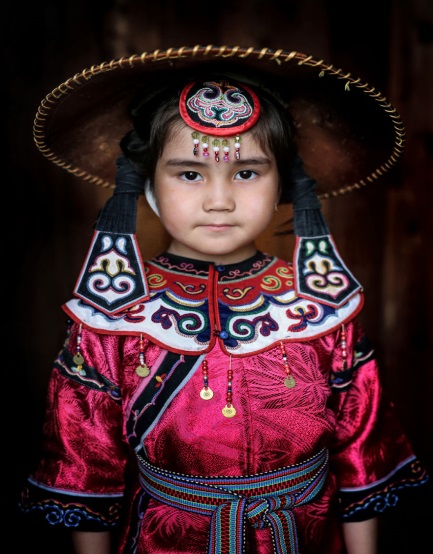 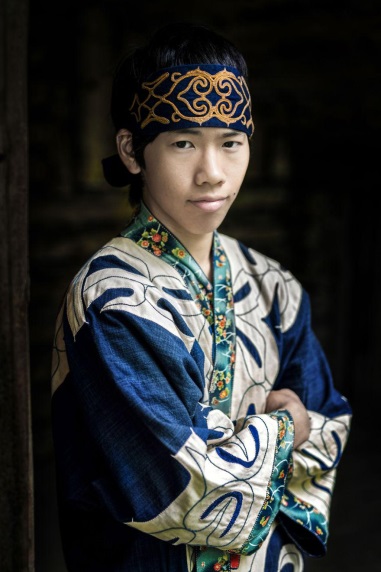 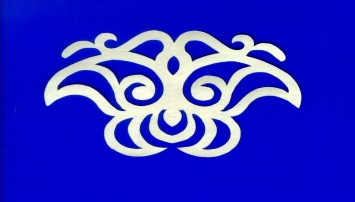 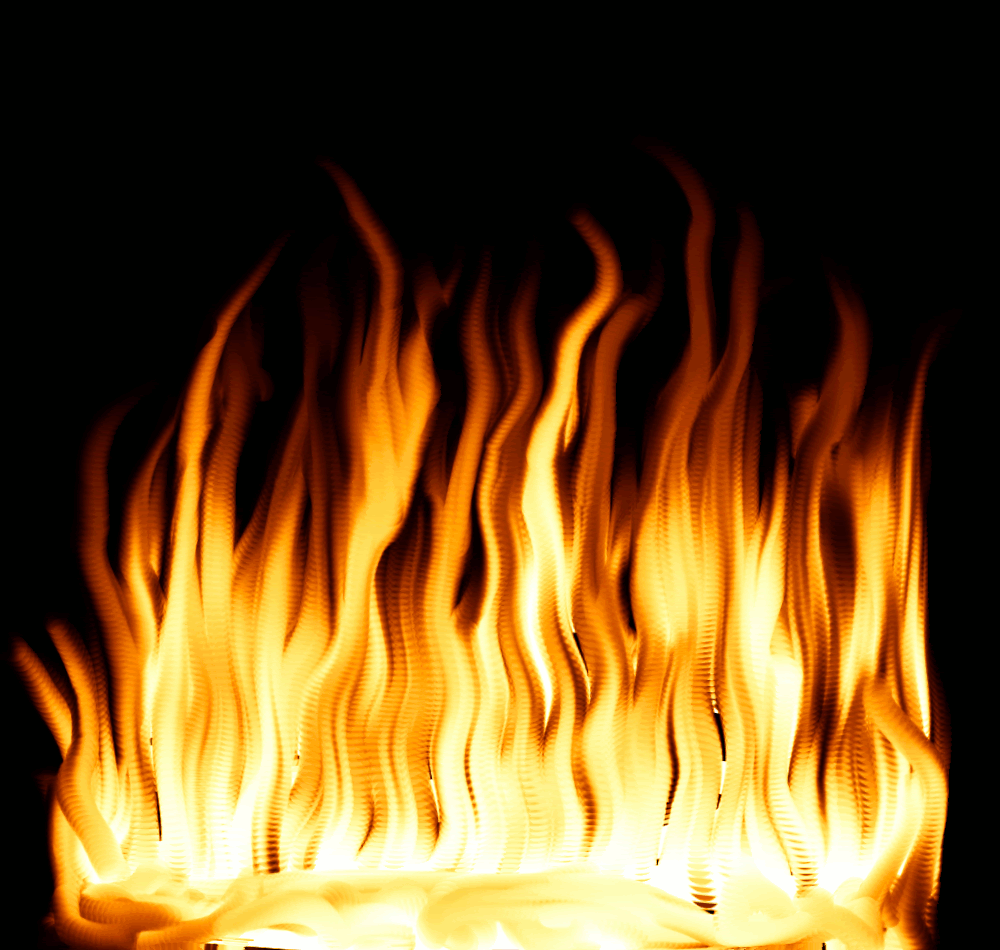 Пудя (1) - Агду (2) --Тэму (3)
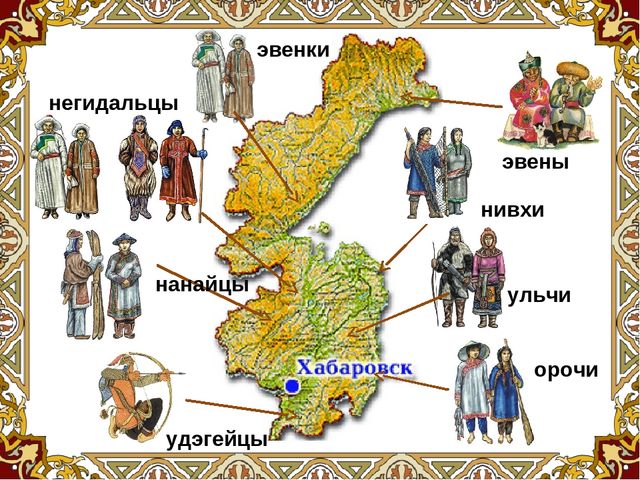 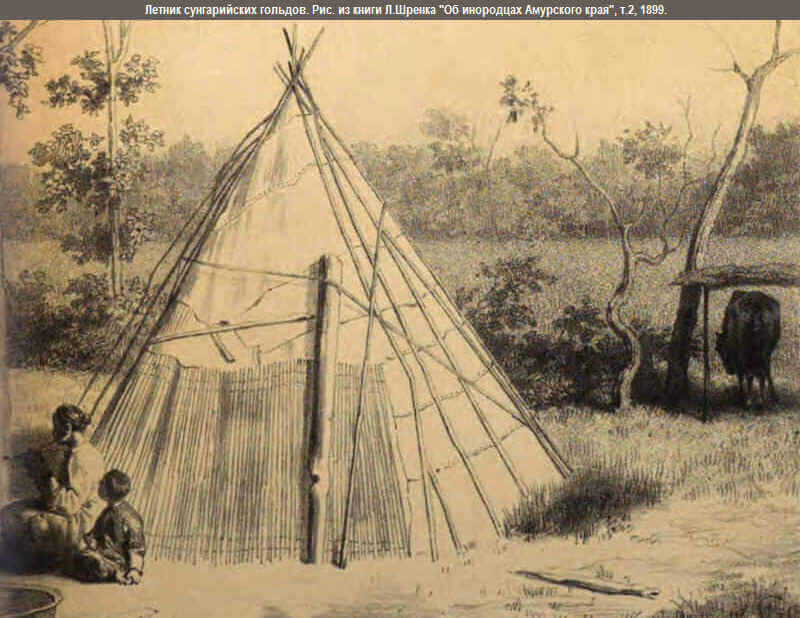